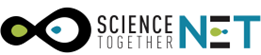 A cura di 
Sezione per la promozione di progetti di alternanza formazione-lavoro (DG EFA)
e
Area per la comunicazione istituzionale, la divulgazione ambientale, eventi pubblici e comunicazione interna - Roma
“Un mare di scelte “
DESCRIZIONE
Il percorso formativo costituisce un approfondimento delle nozioni apprese durante il PCTO in DAD asincrono dal titolo “Attività antropiche ed ecosistema 
marino-costiero” e tratterà argomenti di Biologia marina e Biologia molecolare applicata al mare.


FINALITÀ
La presente attività formativa offre inoltre spunti di orientamento formativo-professionale a partire dalle opportunità del contesto marino-costiero
italiano, attraverso l’approccio del “coaching vocazionale” e della proposta della "pedagogia del mare".


DURATA: 8 ore